ISTITUTO COMPRENSIVO 14 SAN MASSIMO
LA SCUOLA SECONDARIA DI 1° GRADO

DON MILANI
OBIETTIVI GENERALI
La Scuola secondaria di primo grado concorre a promuovere la formazione dell’uomo e del cittadino secondo i principi sanciti dalla Costituzione e favorisce l’orientamento dei giovani ai fini delle scelte del ciclo successivo.


L’offerta formativa si articola in attività che mirano al raggiungimento di una preparazione di base adeguata per affrontare il successivo percorso di studio o di formazione.
OBIETTIVI FORMATIVI
Sviluppare l’autonomia;
Educare ai valori;                          
Favorire la convivenza civile;
Rispettare l’ambiente;
Promuovere l’autostima e la coscienza di sé.
I progetti
Progetti d'Istituto

Continuità 
Inclusione
Intercultura
Progetti di plesso

Biblioteca e dintorni
Uscite didattiche e viaggi di istruzione
Multimedialità 
Momenti musicali
Kangourou 
Robotica educativa
 … e molto altro ancora
Le Discipline di studio
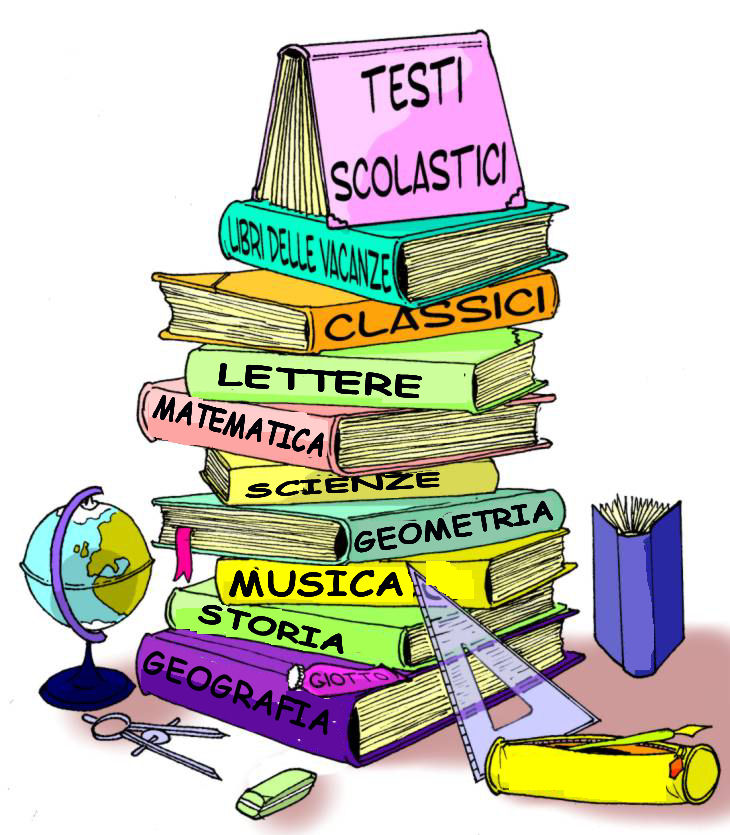 Le Competenze
Le discipline come veicolo per lo sviluppo delle competenze chiave

la comunicazione nella madrelingua 
 la comunicazione in lingue straniere 
la competenza matematica e le competenze di base in campo scientifico e tecnologico
la competenza imparare ad imparare
le competenze sociali e civiche
senso di iniziativa e di imprenditorialità
consapevolezza ed espressione culturali
Offerta Formativa Scuola Secondaria
Tempo ordinario 30 ore su 5 giorni con orario 8.00 – 14.00
LA SECONDA LINGUA COMUNITARIA
Spagnolo 
  Francese 
  Tedesco 


Può essere indicata, ma non si tratta di scelta.
Formazione delle classi
18 alunni numero minimo per la formazione di una classe

28 alunni numero massimo di alunni per classe

20/22 alunni per classe in presenza di 1 o 2 studenti diversamente abili
COME CAMBIA LA VALUTAZIONE NEL PRIMO CICLO
D.lvo 62 del 13.04.2017 norme in materia di valutazione e certificazione delle competenze nel 1° ciclo di istruzione ed Esame di Stato
D.M. 741 del 03.10.2017 regolamenta l’Esame di Stato conclusivo del 1° ciclo di istruzione
D.M. 742 DEL 03.10.2017 regolamenta le modalità per la certificazione delle competenze e adotta i modelli nazionali
Nota MIUR prot. 1865 del 10.10.2017 indicazioni in merito a valutazione, certificazione delle competenze, Esame di Stato
PRINCIPI GENERALI
La valutazione ha per oggetto il processo formativo e i risultati di apprendimento degli alunni ; 

 ha finalità formativa ed educativa e concorre al miglioramento degli apprendimenti e al successo formativo degli stessi; 

 documenta lo sviluppo dell'identità personale e promuove la autovalutazione di ciascuno in relazione alle acquisizioni di conoscenze, abilità e competenze; 

 la valutazione del comportamento si riferisce allo sviluppo delle competenze di cittadinanza. Lo Statuto delle studentesse e degli studenti, il Patto educativo di corresponsabilità e i regolamenti approvati dalle istituzioni scolastiche ne costituiscono i riferimenti essenziali
VALUTAZIONE DEL COMPORTAMENTO
È ESPRESSA COLLEGIALMENTE CON UN GIUDIZIO SINTETICO 
nella Scuola Primaria nella Scuola Secondaria di 1° grado (è abolita l’espressione della valutazione con il voto) 

FA RIFERIMENTO 
allo sviluppo delle Competenze di Cittadinanza 
allo Statuto delle Studentesse e degli Studenti e al Patto di Corresponsabilità (Scuola Secondaria di 1° grado) 
ai regolamenti dell’Istituto scolastico 

DI CONSEGUENZA 
non è possibile bocciare a causa del voto non sufficiente in comportamento 
Permane l’esclusione dallo scrutinio come provvedimento disciplinare di massima gravità a norma dello Statuto delle Studentesse e degli Studenti, solo alla SSPG (art.4 c.9-bis del DPR 249/98 integrato dal DPR 235/07)
Rapporti scuola - famiglia
Colloqui settimanali (su appuntamento)

Colloqui generali

Assemblee di classe

Consigli di Classe
L’Associazione Genitori
Nel plesso Don Milani è presente l’Associazione Genitori che collabora in modo fattivo con la scuola occupandosi dei libri di testo ed offrendo contributi per la realizzazione di progetti significativi o per l’acquisto di sussidi
Altre informazioni
In caso di esubero di iscrizioni per un modello organizzativo o per una scuola si seguono i CRITERI DI PRIORITÀ stabiliti dai Consigli di Istituto:

Alunni certificati ai sensi della L.104/92
Residenza nel territorio di appartenenza;
Distanza della residenza rispetto la scuola   prescelta;
Presenza di fratelli iscritti nel plesso 

In caso di esubero le famiglie saranno contattate per concordare la nuova iscrizione.
Procedure per l’iscrizione
Le iscrizioni vanno effettuate dal 16 gennaio al 6 febbraio 2018

La Legge 135/2012 e la conseguente circ. MIUR 96/2012 danno impulso al processo di dematerializzazione delle procedure amministrative e prevedono, perciò, che le iscrizioni alla scuola primaria avvengano solo ed esclusivamente in modalità on-line.

Diamo dunque di seguito le indicazioni necessarie alle famiglie per procedere correttamente.
Operazioni preliminari
Ogni famiglia deve essere provvista di una casella di posta elettronica.

Dal 8 gennaio 2018 i genitori effettuano la registrazione sul portale del MIUR

FASI DI REGISTRAZIONE
Dapprima si compila il form indicando un indirizzo e-mail principale (che deve essere confermato digitandolo una seconda volta). Su questo indirizzo viene spedito un link di conferma registrazione 
Ricevuta la mail con il link bisogna cliccare sullo stesso per confermare la registrazione. Questa seconda operazione deve essere eseguita entro le 24 ore dalla ricezione della mail
Iscrizioni
Entrati in internet, sull’indirizzo web www.iscrizioni.istruzione.it, indicare il nome o il codice meccanografico della scuola di interesse e  si compila la domanda in tutte le sue parti. 
Il sistema “Iscrizioni on-line” del MIUR si farà carico di avvisare la famiglia, in tempo reale, via posta elettronica, dell’avvenuta registrazione o delle variazioni di stato della domanda.
Attenzione
Per la richiesta oraria:

Spuntare la scelta oraria di interesse

Riportare nelle note le richieste che il sistema non accoglie:
   30 ore su 5 giorni (dalle 8.00 alle 14.00)
Codice meccanografico
VRMM88401L
Grazie per l’attenzione


Dirigente Scolastica
e
Docenti